'Learning Journeys' - improving students understanding of what they are studying, when  and why.
This academic year, all subjects have introduced 'learning journeys' to ensure that students are supported with understanding their curriculum development across the year and 'where their learning is going'. See below for some examples!
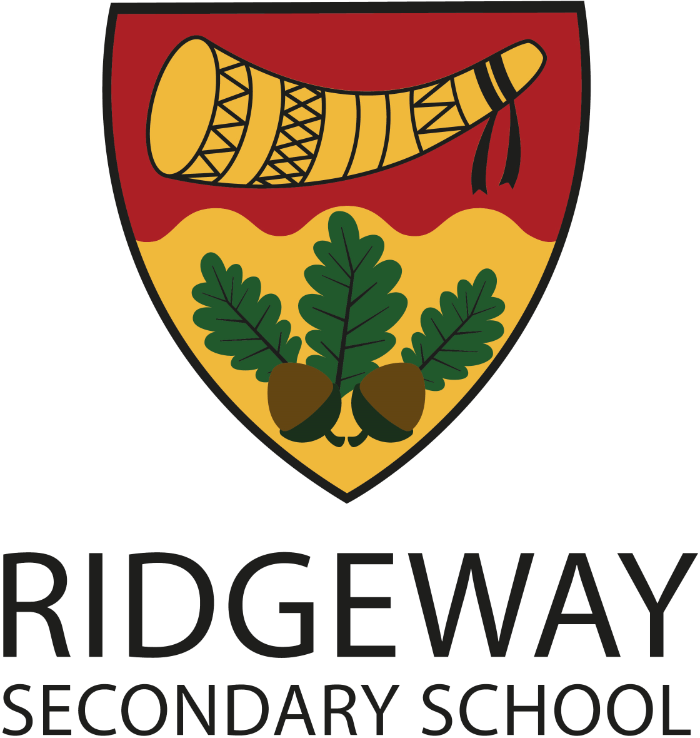 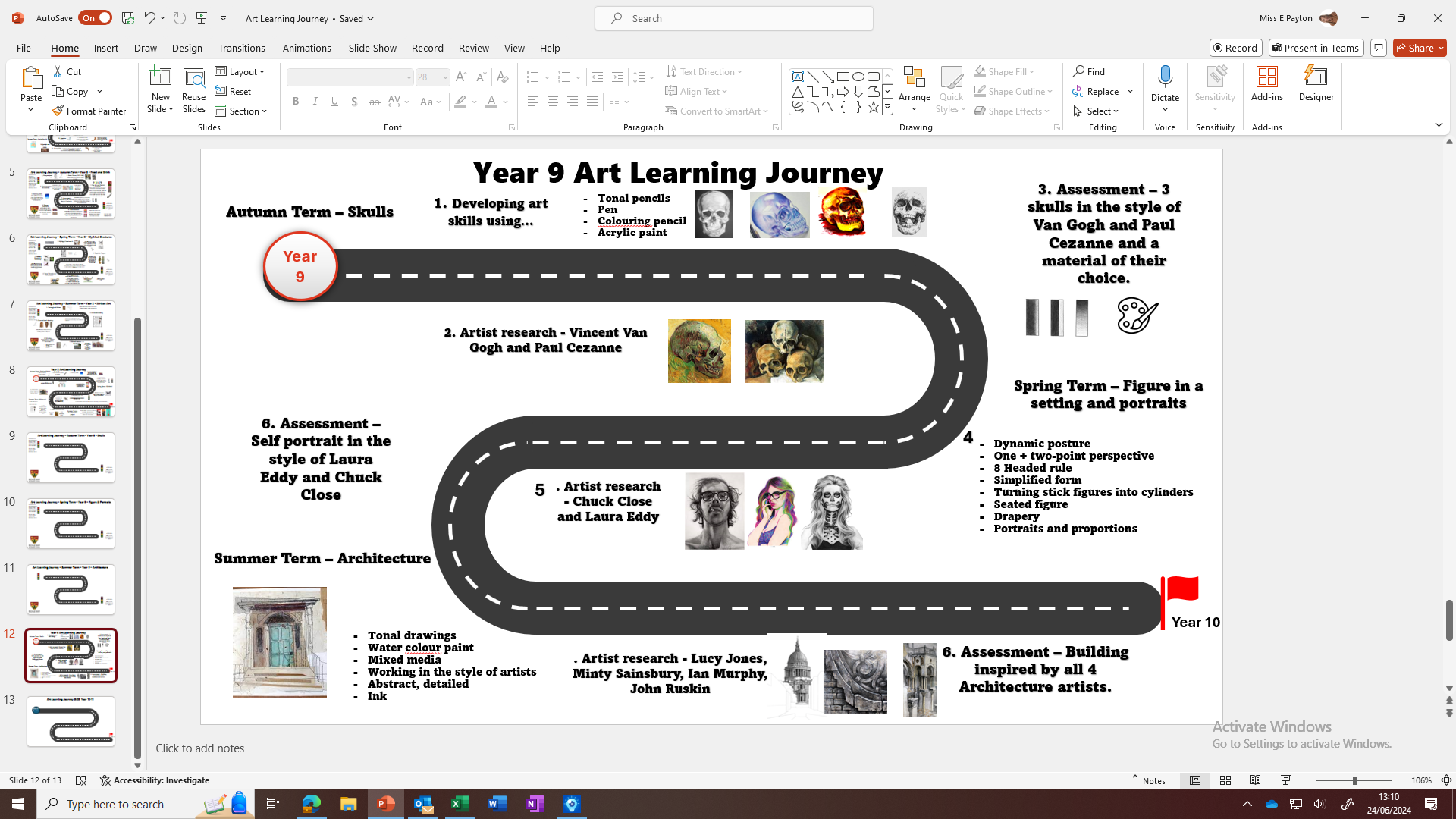 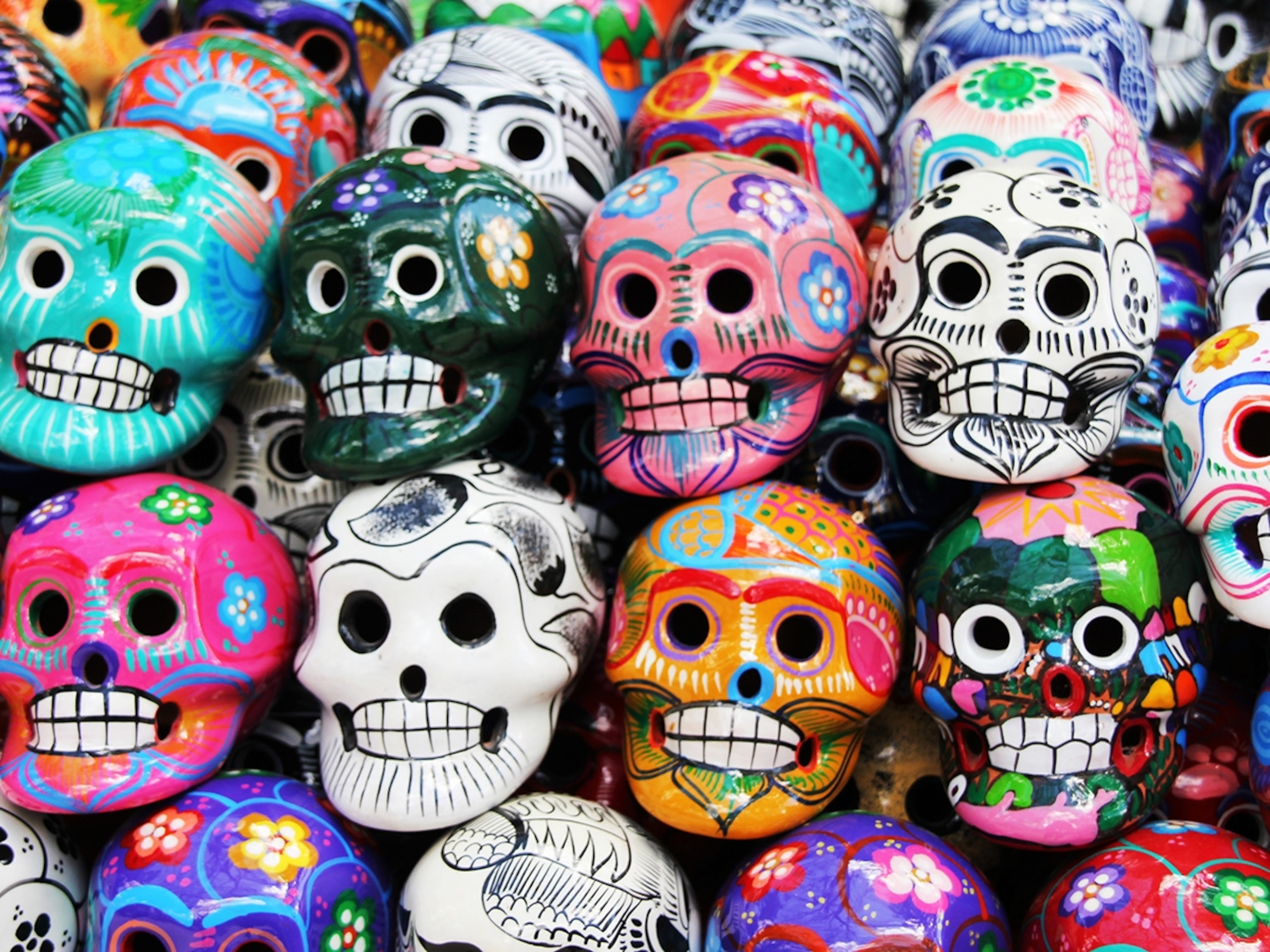 Day of the Dead research and work in the style.
History Learning Journey - Year 9
Focus for the year:
'Conflict & cooperation'
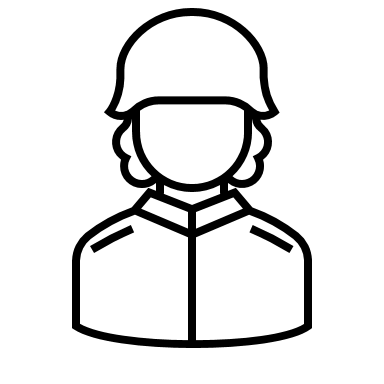 Autumn Term (A)
The War to end all Wars? 
What were the main causes of WW1? What was life like for the soldiers in the trenches? What technological changes took place at this time? How did the experiences of WW1 impact on medicine?
Autumn Assessments

Key term knowledge test, impact of war essay.
Dictator comparison written piece.
Spring Term (A)​
How should the Holocaust be remembered?

What was the Jewish experience in Germany before the rise of the Nazi Party? How did the lives of Jewish people change under Hitler's rule? What was the 'Final Solution'? Why should the Holocaust be remembered? Why did other genocides still happen post WW2?
Year 9
Autumn Term (B)
The rise of the 'deadly' dictators.
How did WW1 impact on Europe politically and economically? Why did people turn to extreme leaders? What was life like in a dictatorship?
Spring Assessments

Reflection piece on the Holocaust, key term test.
Propaganda assessment (Home Front)
Summer Term (A)
WW2 - a different type of warfare?
An exploration of the main battles of WW2 – invasion of Poland, Dunkirk, Battle of Britain, Battle of the Atlantic, the war in the Pacific.
Was the dropping of the Atomic bomb justifiable?
Spring Term (B)
WW2 - How did the lives of British people change during WW2?
What was the 'Home Front'? How did Britain prepare for WW2? What did different groups experience?
The Journey Starts!
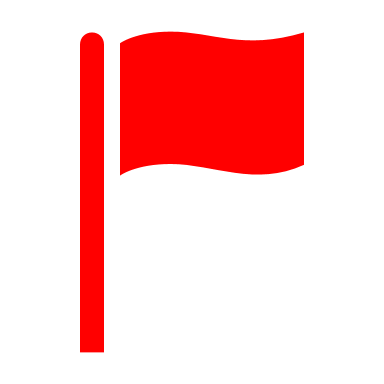 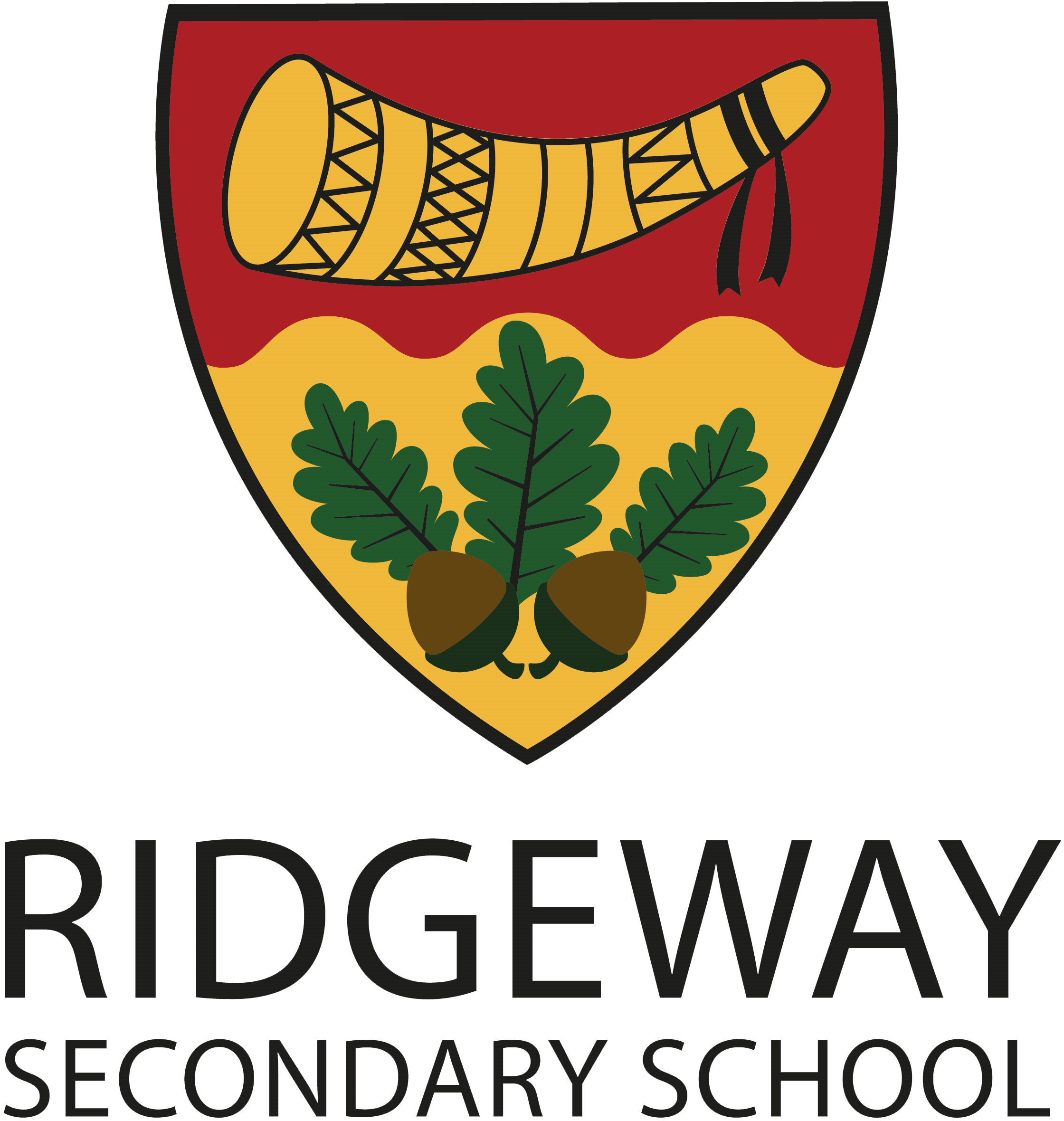 Summer Assessments

Cold War source work, end of Year assessment (all topics).
Thinking about Year 10!
Summer Term (B)
What made the Cold War so terrifying?
Who were the 'Big Three'? Why did alliances break down? What actions did Stalin take and how did the West retaliate? Key events of the 1960s and 1970s? What impact did the collapse of the Berlin Wall have? How did the Cold War 'thaw'?
Girls PE Learning Journey - Year 9
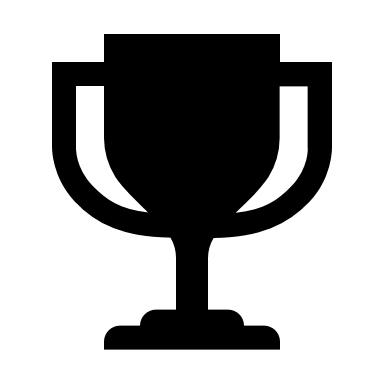 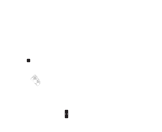 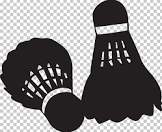 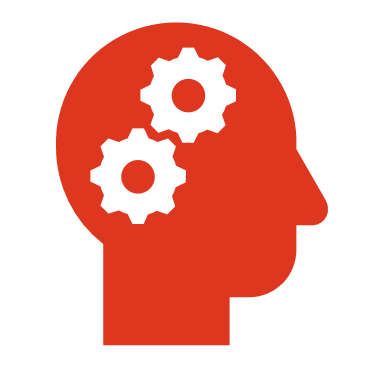 Year 9
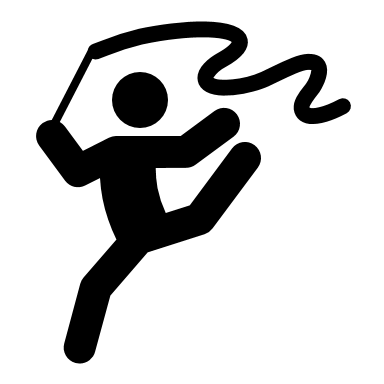 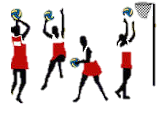 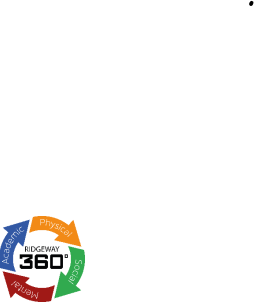 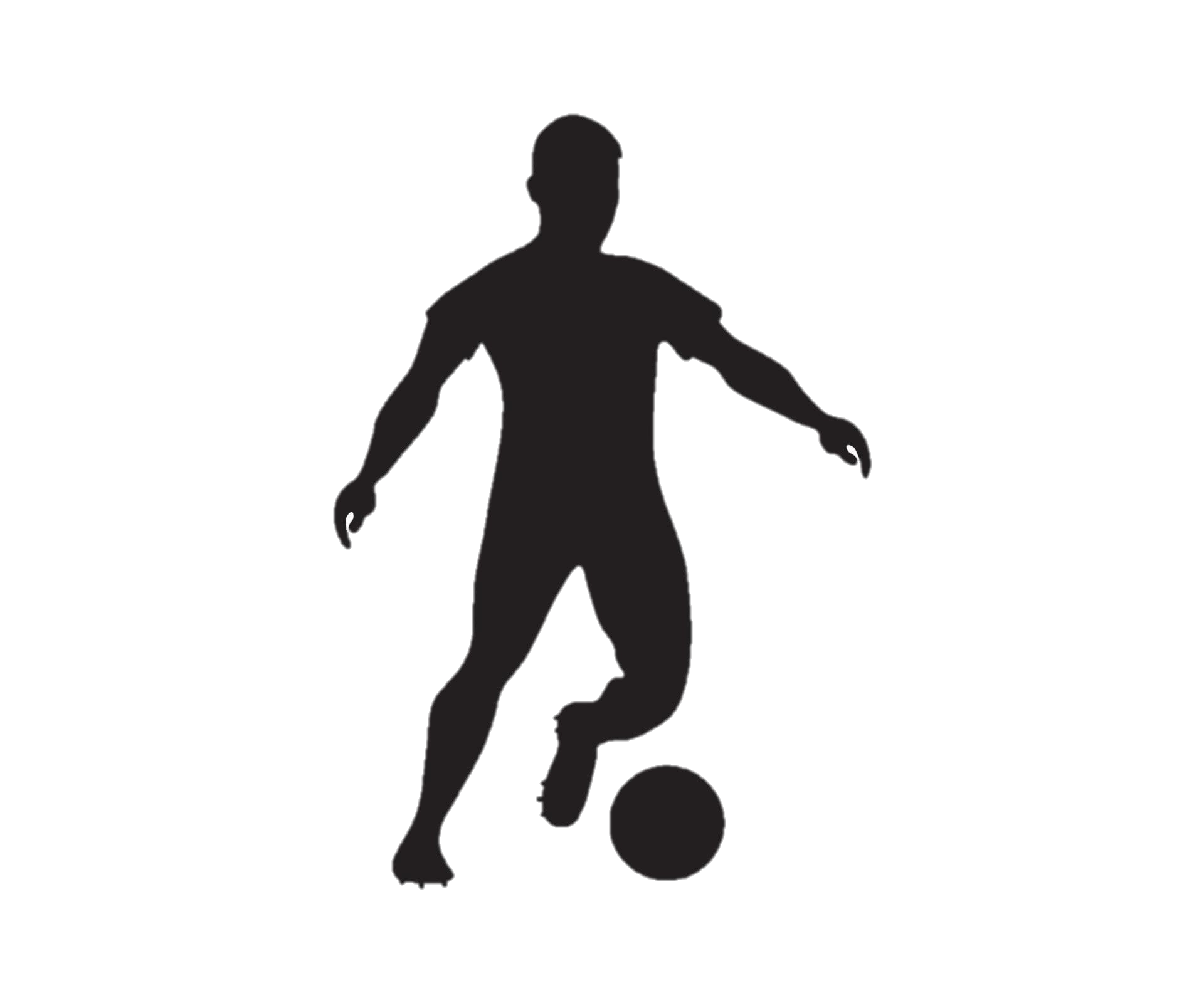 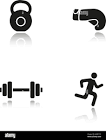 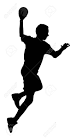 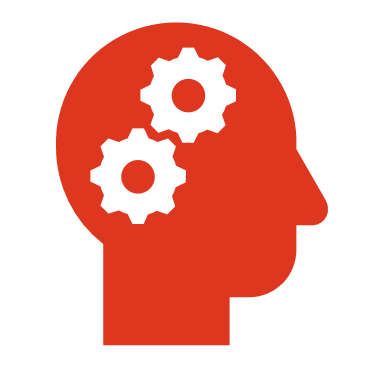 Community Clubs
Children will be encouraged to join local clubs – Exit Routes / Sign-posting
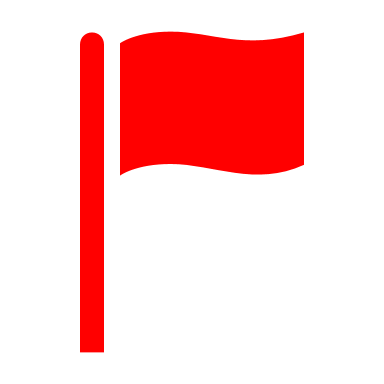 5. Dance
The Journey Starts
Competition
1. Netball
2. Badminton
4. Football
3. OAA
9. Handball
12. Athletics
11. Cricket
10. Rounders
8. OAA
KS4
6. HBPE
7. Enrichment
Children will be introduced to competition – Intra / Inter Sportsday / School Games
Individual and Team Principles of Attack and Defence
Children will develop a love of PE, physical activity & sport. At Ridgeway Secondary School they will engage in opportunities, clubs, teams and become active, healthy learners
Musicality
Aesthetics
Cheorography
Individual and Team Principles of Attack and Defence
Compass
Negotiation
Leadership
Individual and Team Principles of Attack and Defence
Habitual
Motivated
Imformed
Phases of Sprint
Tactics 
Throws/Jumps
Positioning
Tactics
Positioning
Tactics
Developing key skills and knowledge in a variety of alternative activities
Compass
Negotiation
Leadership
Doubles
Shot Selection 
Space
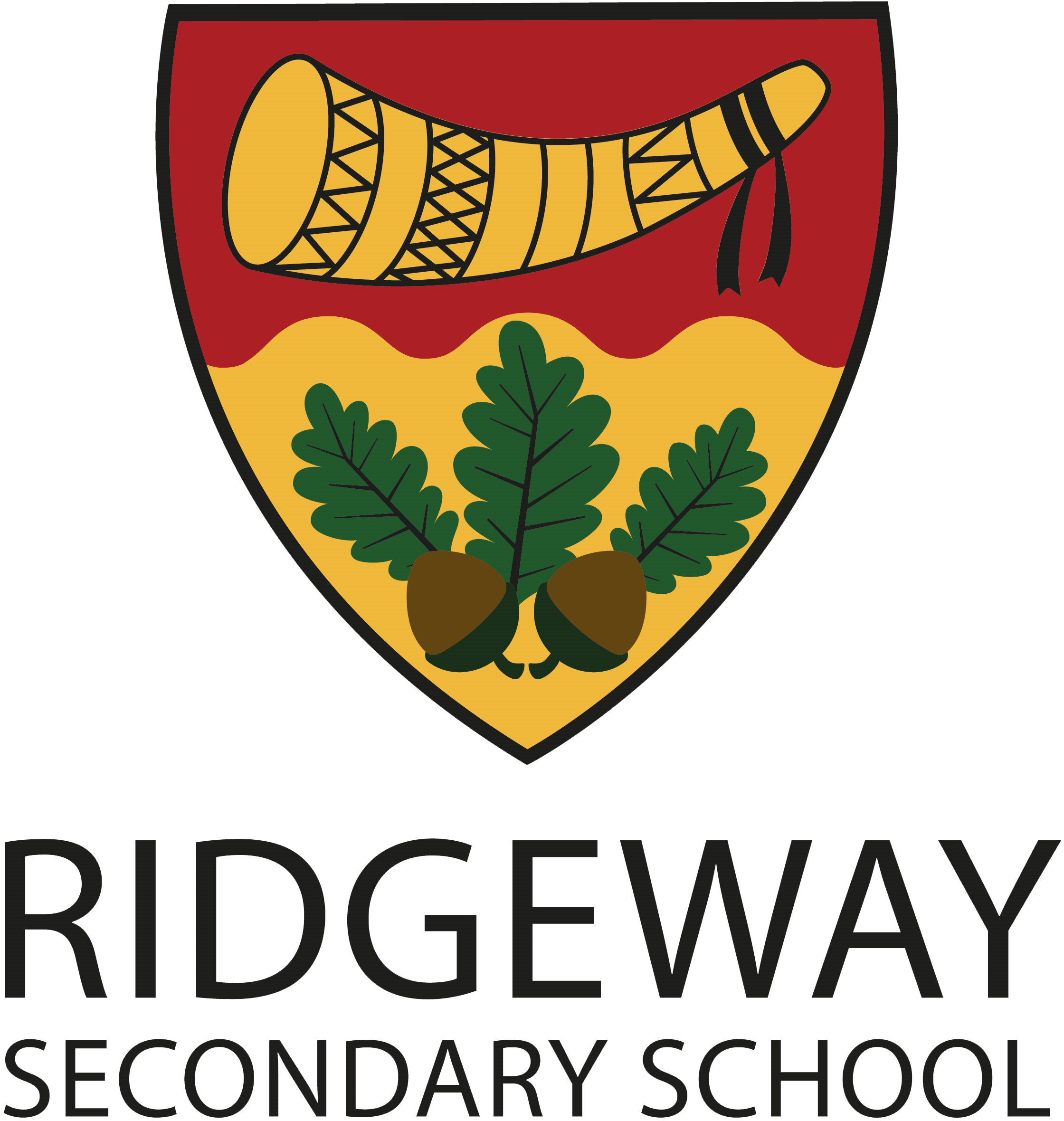 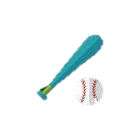 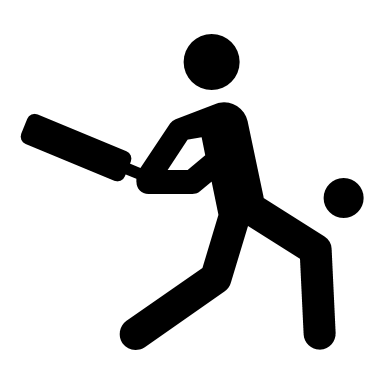 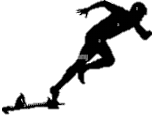 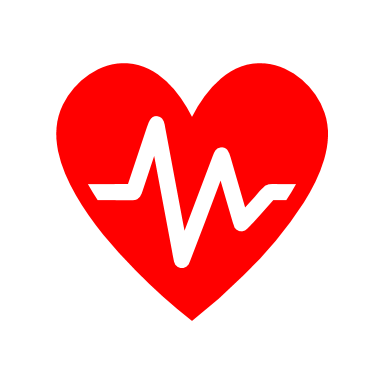 Boys PE Learning Journey - Year 9
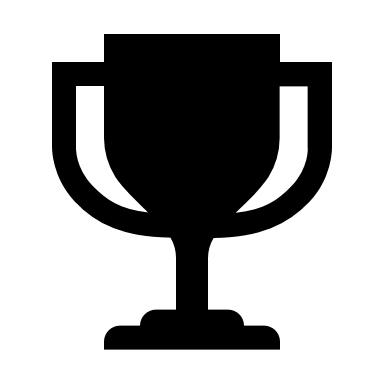 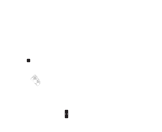 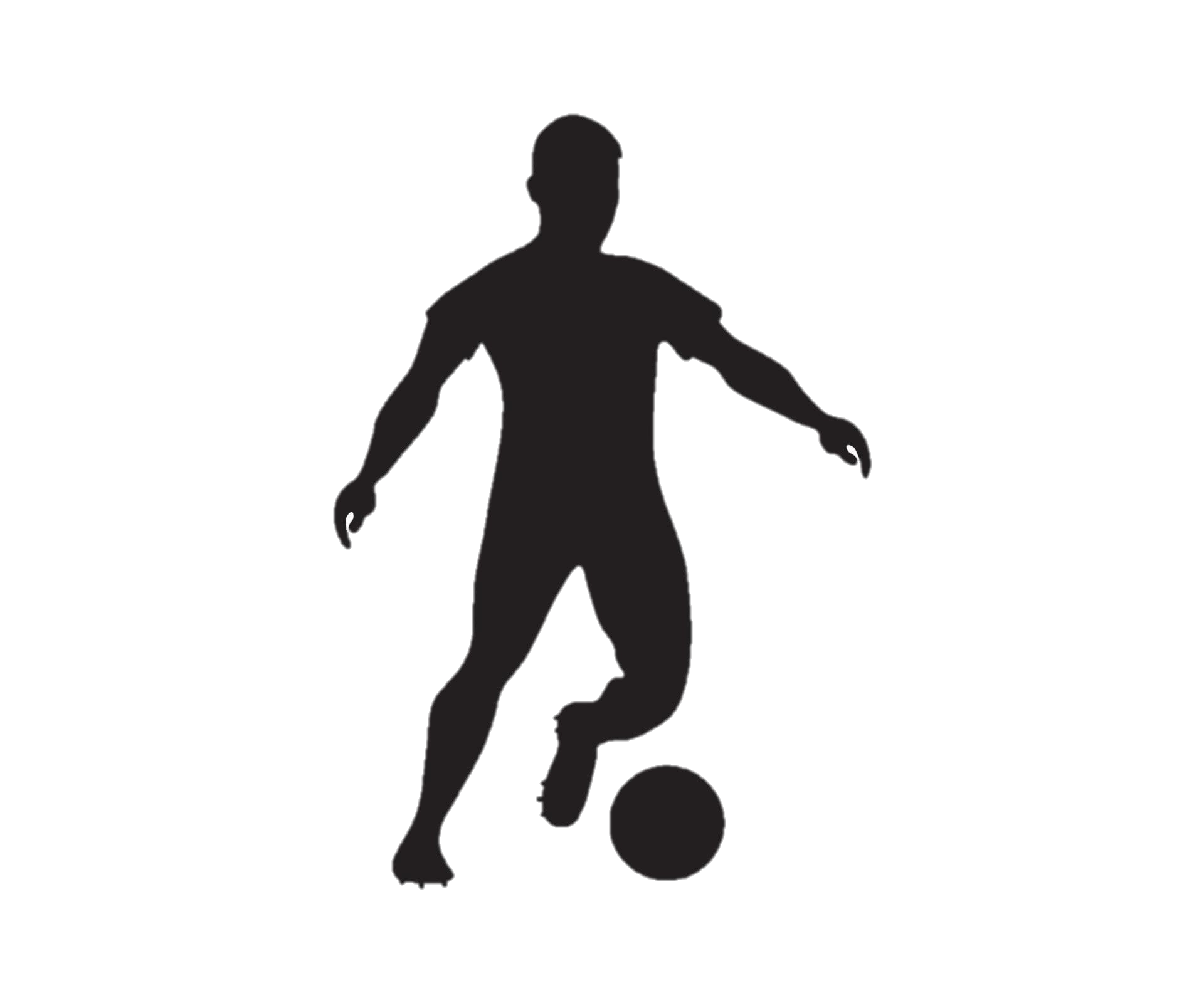 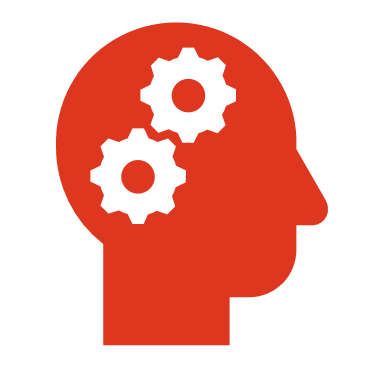 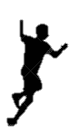 Year 9
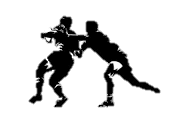 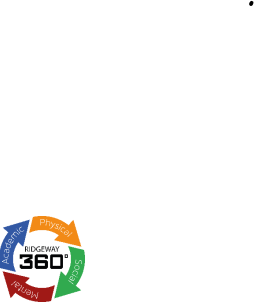 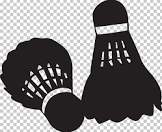 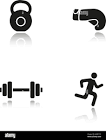 10. Table Tennis
Service Actions
Individual Shots
Sending/Receiving
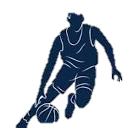 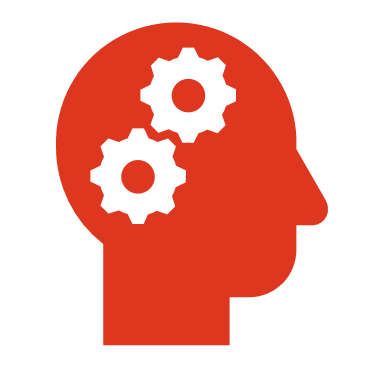 Community Clubs
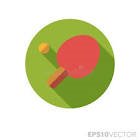 Children will be encouraged to join local clubs – Exit Routes / Sign-posting
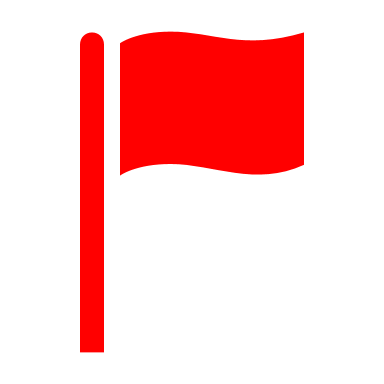 9. Basketball
The Journey Starts
Competition
2 .Rugby
4. Badminton
1. Football
5. Handball
13. Athletics
11. Cricket
10. Rounders
KS 4
3. OAA
8. OAA
6. HBPE
7. Enrichment
Children will be introduced to competition – Intra / Inter Sportsday / School Games
Individual and Team Principles of Attack and Defence
Children will develop a love of PE, physical activity & sport. At Ridgeway Secondary School they will engage in opportunities, clubs, teams and become active, healthy learners
Individual and Team Principles of Attack and Defence
Compass
Negotiation
Leadership
Individual and Team Principles of Attack and Defence
Habitual
Motivated
Informed
Phases of the Sprint
Tactics
Throws/Jumps
Positioning
Tactics
Developing key skills and knowledge in a variety of alternative activities
Compass
Negotiation
Leadership
Positioning
Tactics
Passing
Receiving
Movment
Doubles 
Shot Selection
Space
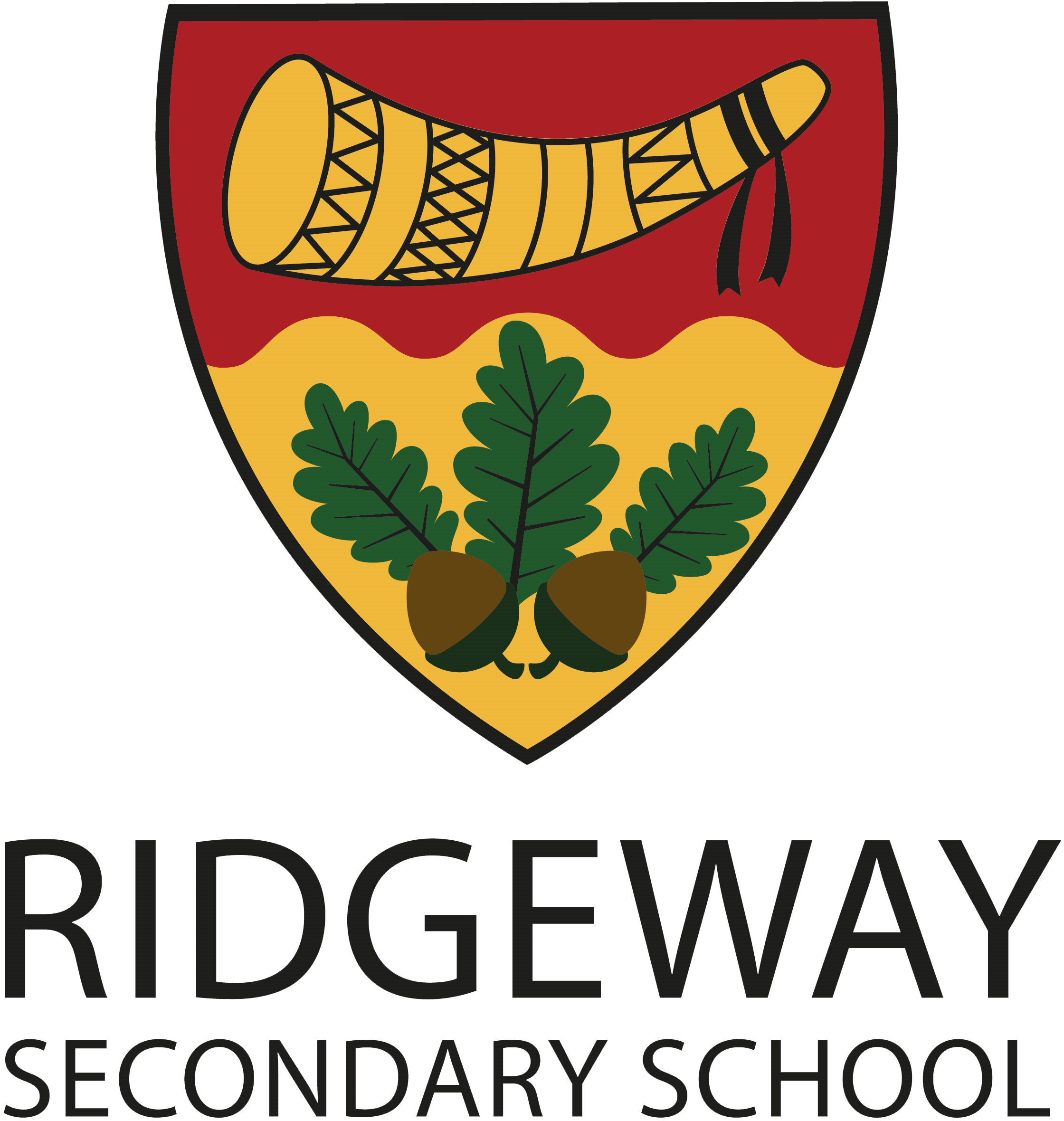 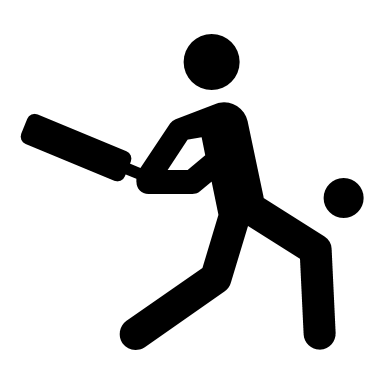 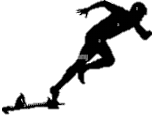 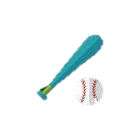 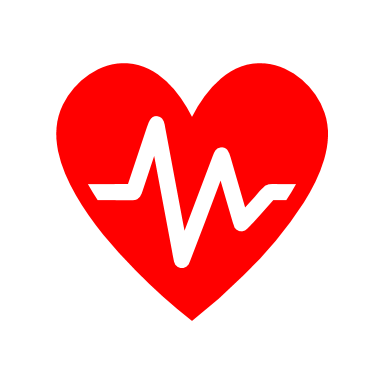 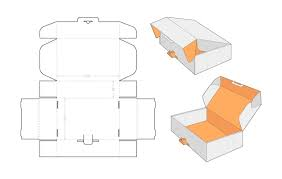 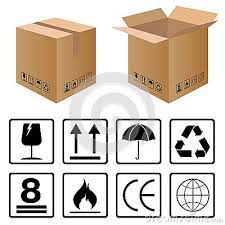 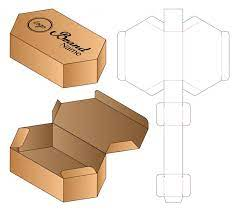 Technology - Learning Journey – Year 9
DT
DT
Logos & Packaging : A look into the world of packaging focusing
 on design shape & size, font used on the package, developing into 
logos and emblem designs. Including perspective & isometric drawing and progresses through to CAD 3D designs. Screening printing & heat transfers.
DT
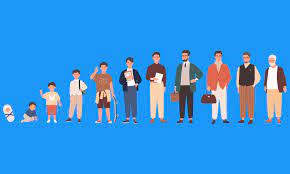 Jigsaw Designs:  Create jigsaws  for a given client group (pre-school, educational, physical disability, elderly) using CAD and CAM (laser cutter). Research use of colour, shape, size and material to create most appropriate jigsaw.
Recycled plastics & Polymers : this project focuses n recycling plastics, looking into companies that specialise in it when making their products. Produce own recycled polymer based key ring, in addition to looking into resins & polymorphs.
Food Provenance & Consumer Information: Guidance to the consumer regarding availability, traceability, food assurance scheme & animal welfare. Production of recipe cards and the practical application of skills used, science behind pastry whilst considering shortening and coagulation.
Food, Diet & Health: Develop an understanding of how important the Eatwell Guide is to specific ages groups,  specific functions of macronutrients, how the body functions with regards to the specific nutritional values, calculation of the cost of a dish versus ready made.  Practical skills – frying, boiling and simmering.
Food Hygiene & Safety in a Range of Situations: Factors food vendors need to consider when planning & preparing food to be sold and eaten at festivals, food hygiene and legislations for selling food at festivals, designing a menu to be sold at a venue.  Understanding food allergies and intolerances.
FOOD
Year 9
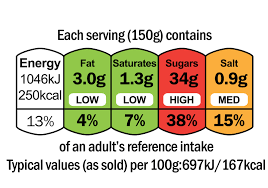 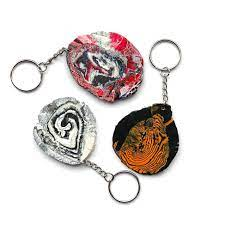 FOOD
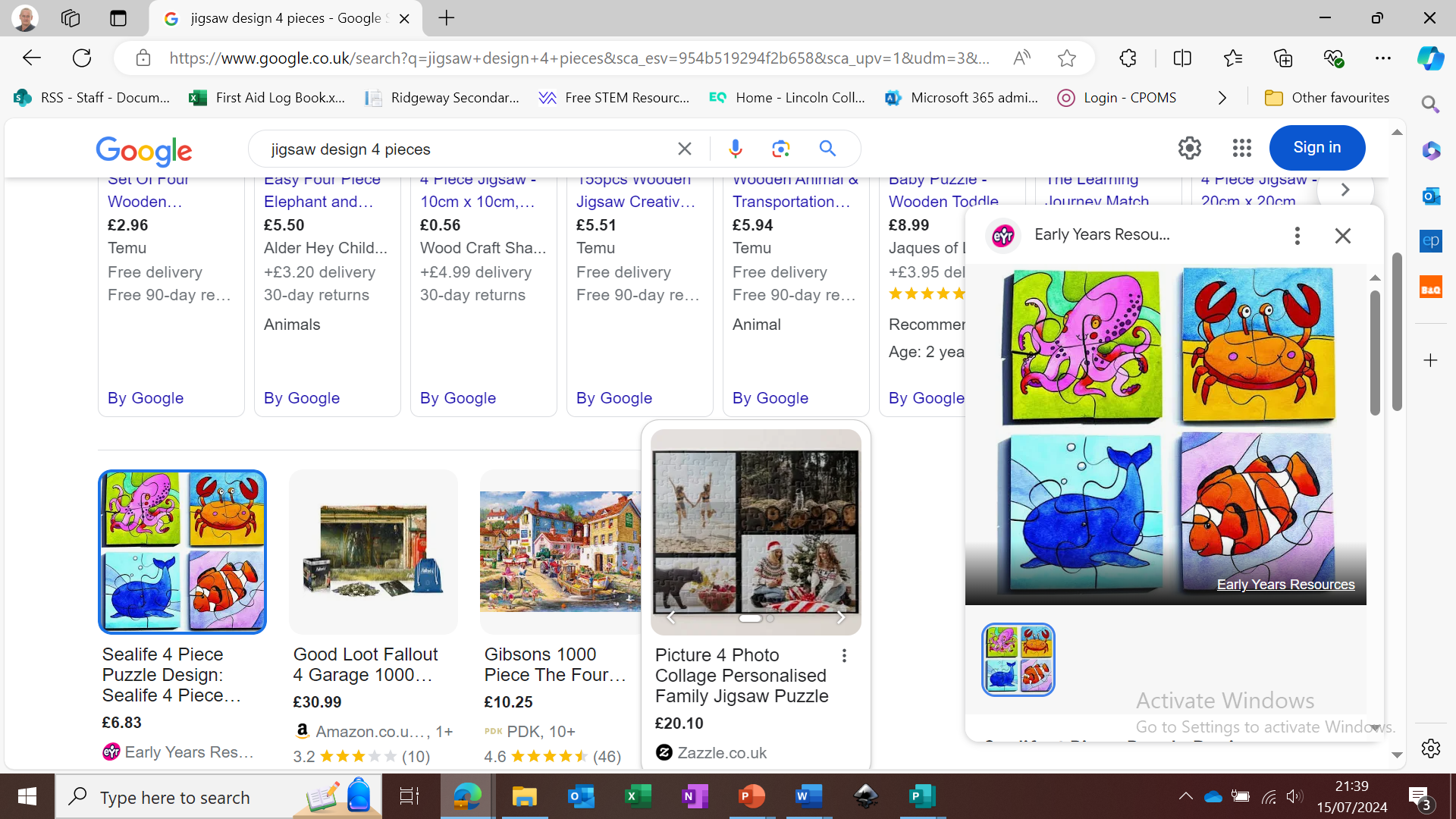 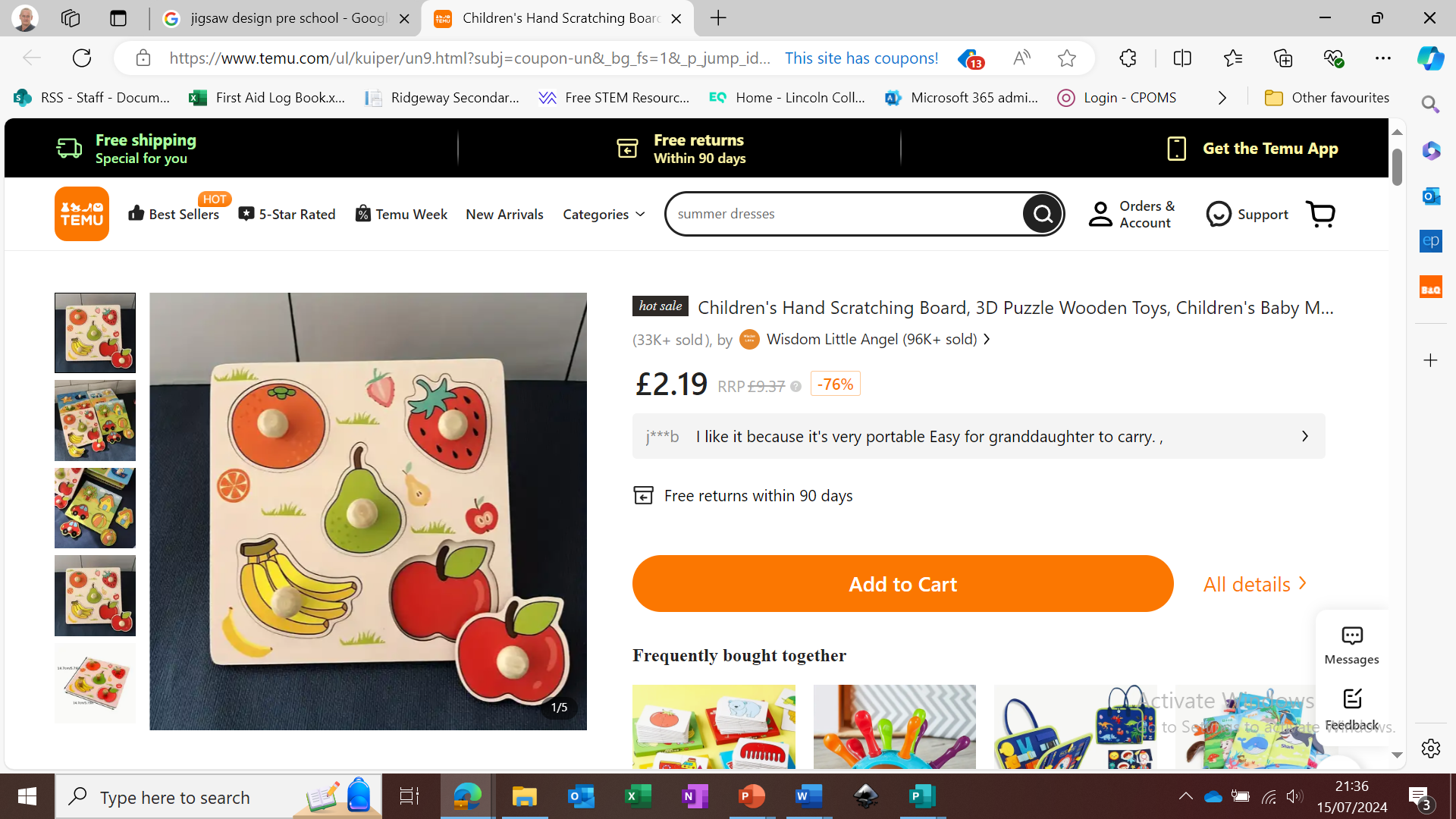 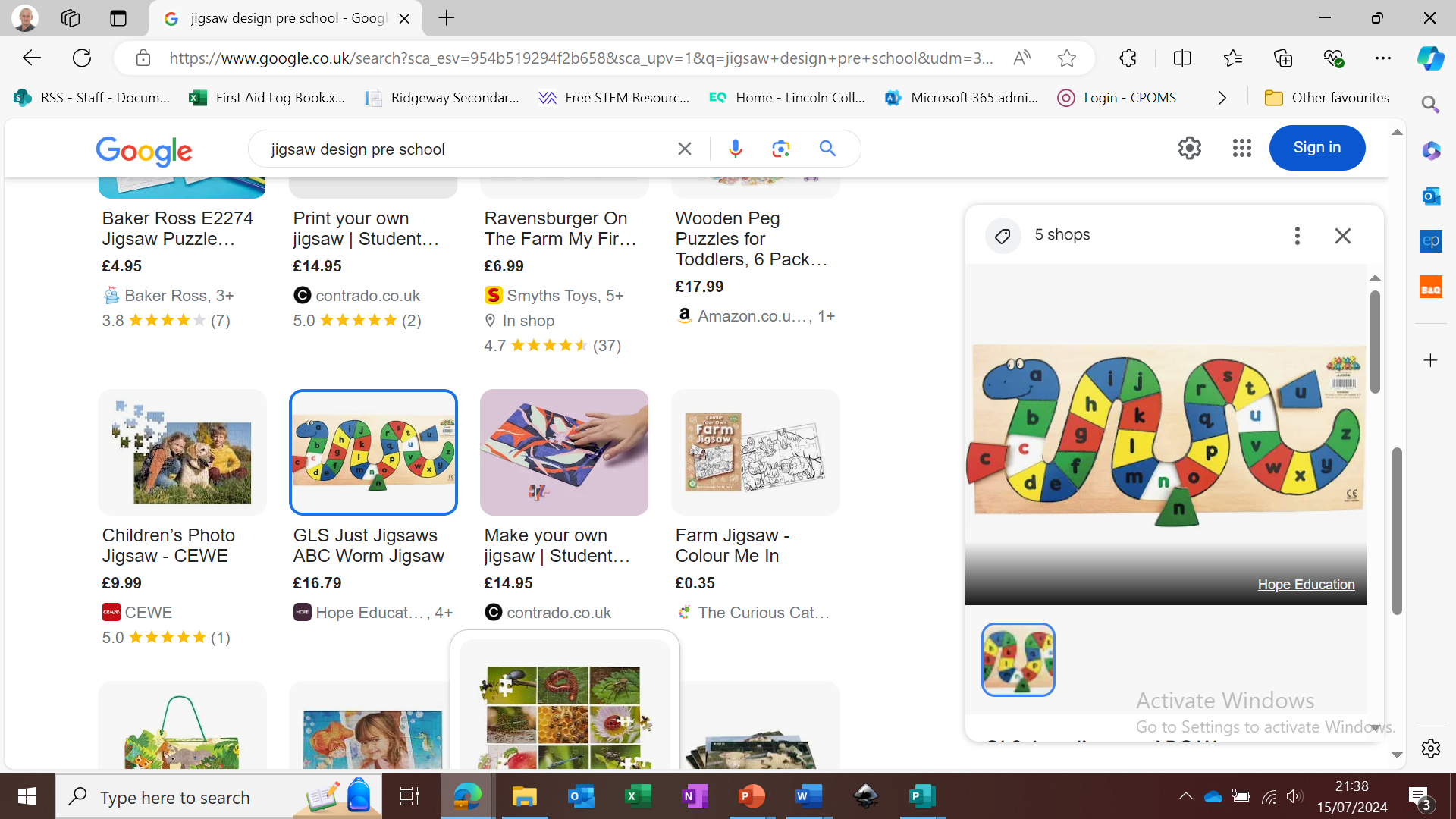 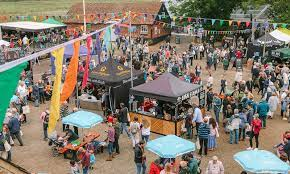 FOOD
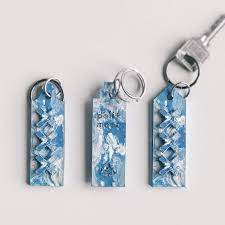 Year 10
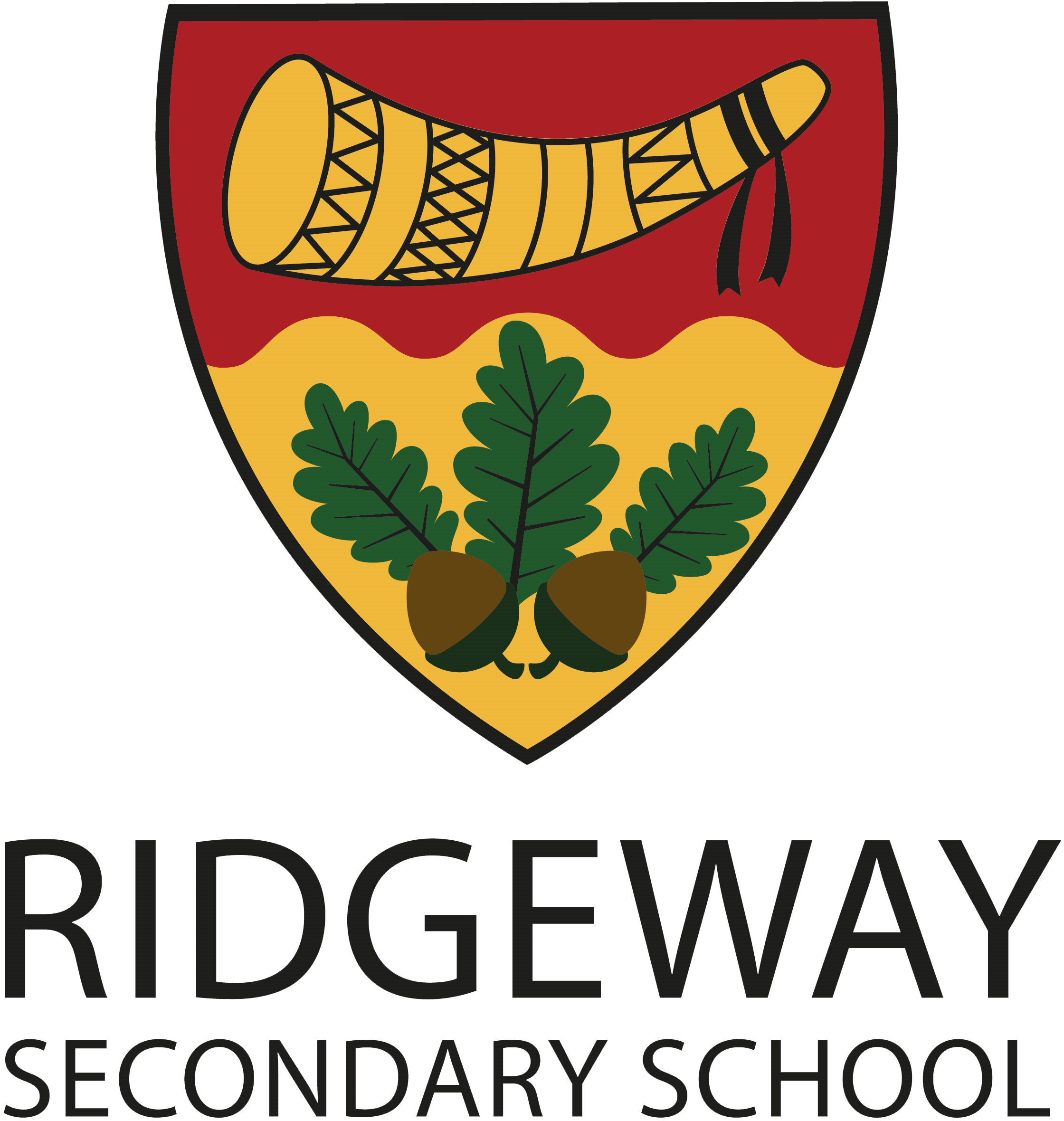